Tuesday 1.5.2012
Monday Morning and Afternoon
06:03 Power glitch – 400 kV
Site wide glitch. All sectors tripped, SPS, PS, and all experiment magnets except CMS tripped off.
Cryogenics partially affected (S12, S34, S45, S81). 
Cold compressor Pt2 stopped (QURCA-P2), quickly restarted.
Access for a QPS reset (RQ9.L1), for a ventilator fault in UX45, and for resetting the TCL.5R5.B1 (UJ56).
10:00 Cryo Pt2 is back. Some circuits with problems left over. 
10:15 Lost again cold compressor in Pt2 during switch on of compensator in Pt2. 
13:30 Cryo recover in record time. Start pre-cycling. 
15:00 injection kicker (MKI8) synchronization. 
16:30 – 18:00 Waiting for 50 ns beam from PS - RF problem. 
19:00 Filling 84+4b.
Cryo recovery
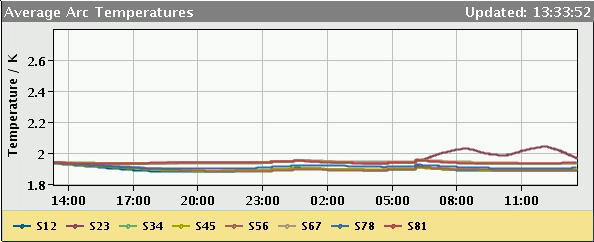 Summary re-synchronisation MKI8 from Etienne Carlier
Kick delay increased by 40ns (new value 83190ns)
Kicks resynchronised with 10ns delay between magnets (beam tof)
Synchronisation with AGK checked for bucket 1 & 31181
Kick length adjusted to 8.040us for the 4 magnets
IQC thresholds for kick lengths adjusted (same thresholds for the 4 kicks)
IQC thresholds for kick delay unchanged (same working point as before the TS)

Still need checking with 144 bunches
Monday Evening and Night
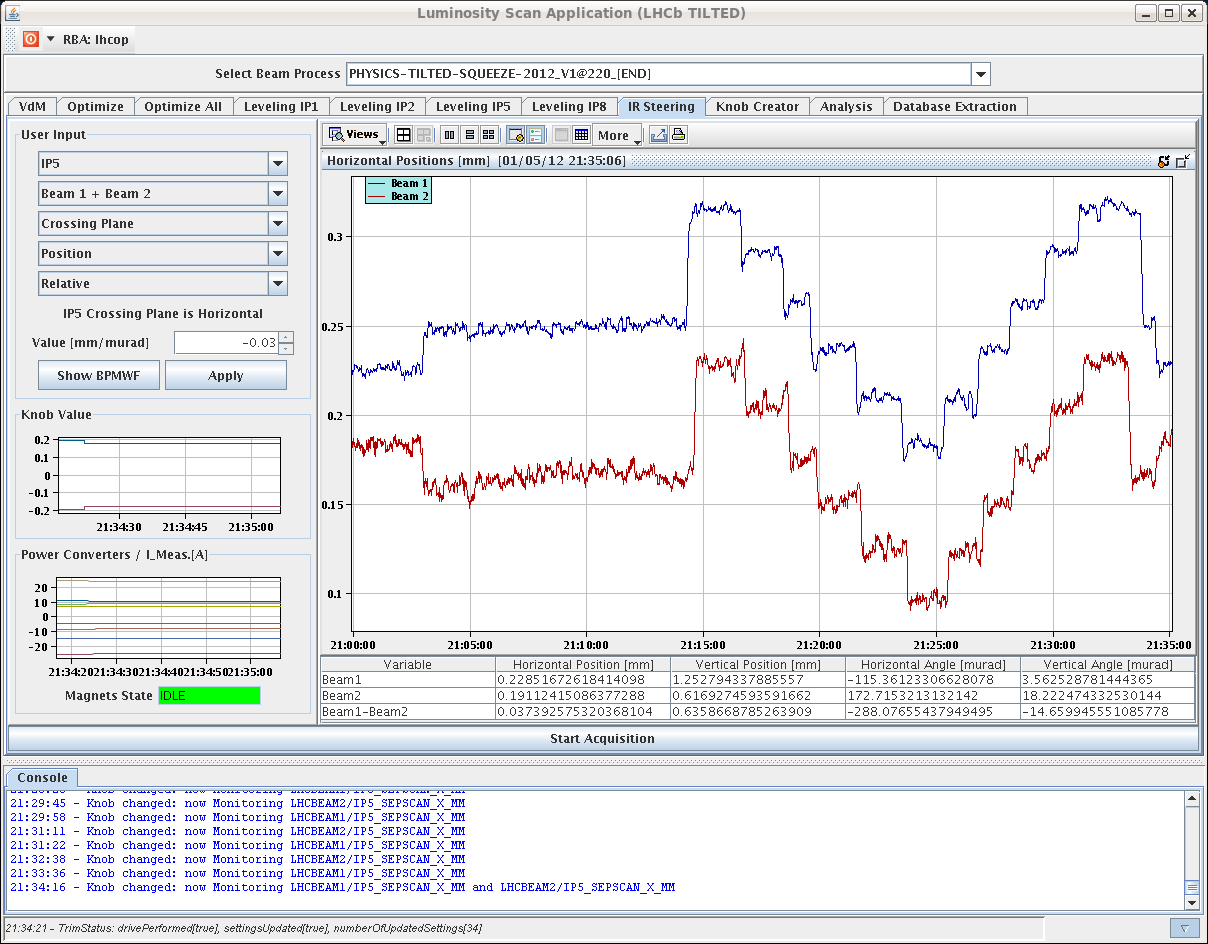 20:16 Stable beams fill 2576, 84+4b – length scale calibration CMS and ATLAS.
Incorporated lumi scan settings for IR1 + IR5 as they have now reproduced for 3 fills.
To give a more reasonable initial luminosity to LHCb: trim in +- 50 um in the separation/leveling plane. To be fined tuned in the next fills.
22:15 CMS length scale cal. finished.CMS separated for very low pile-upTOTEM running. Lumi of ~ 0.5e+30.
0:47 ATLAS length scale calibration finished. TOTEM and ATLAS pixels need ~1hr more of stable beams in these conditions
2:31 beams dumped by operator
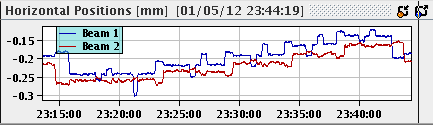 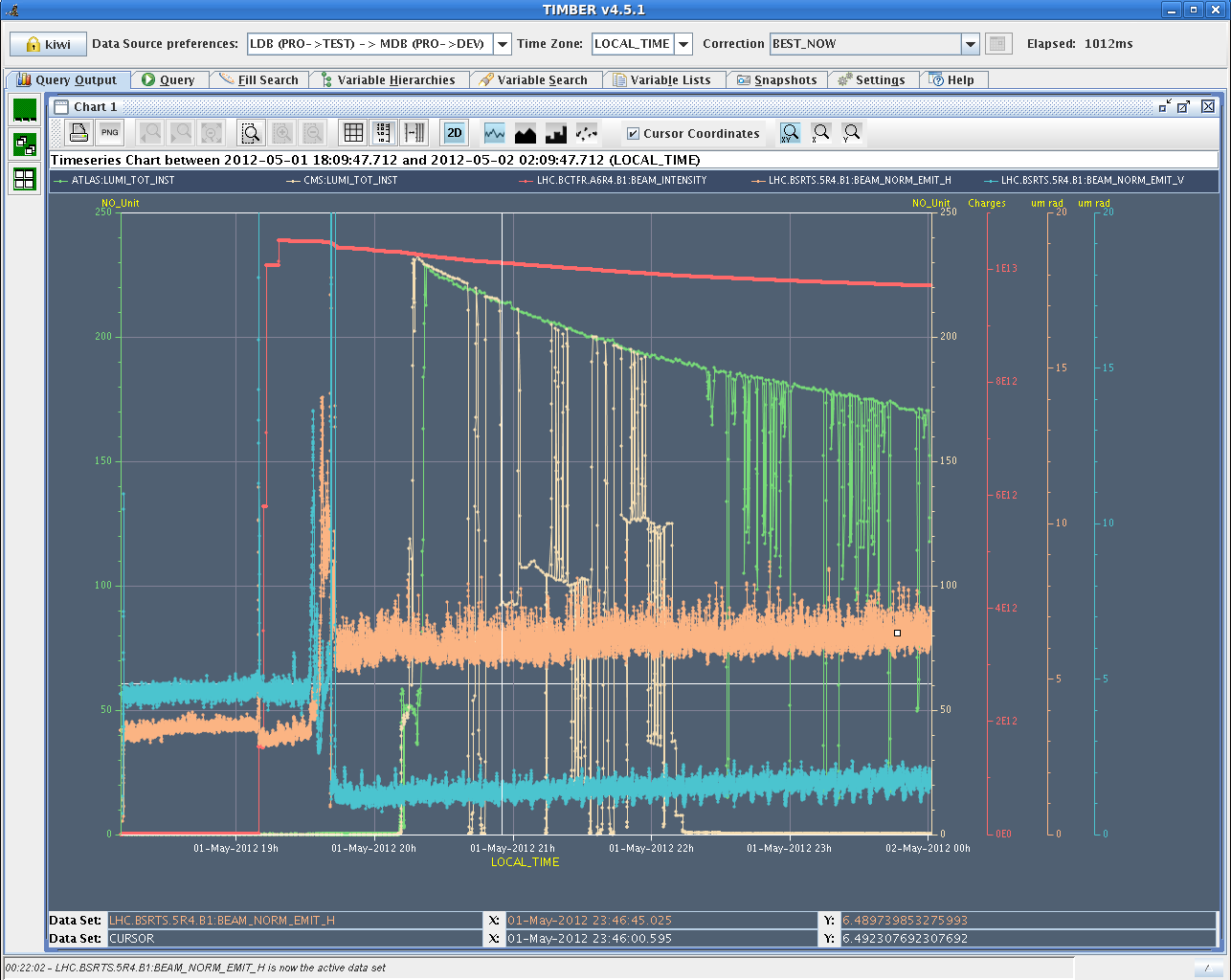 LHCb with negative polarity (Joerg):
The LHCb lumi passes through a very small spike while the V xing angle bump is ramping up. The values are very small (the peak lumi on BRAN is > 40), and they are smaller than in the previous fill due to an additional separation (see plot) that was added in the period of ramp up, when the NET H xing angle is very small.
From the V offset and the crossing angle, this looks like main-sat collisions at ~1.5m (or ~5 ns) from the IP.
In this fill the separation was set to 0.04 mm / beam. For the next fill we set it to 0.06 mm / beam.
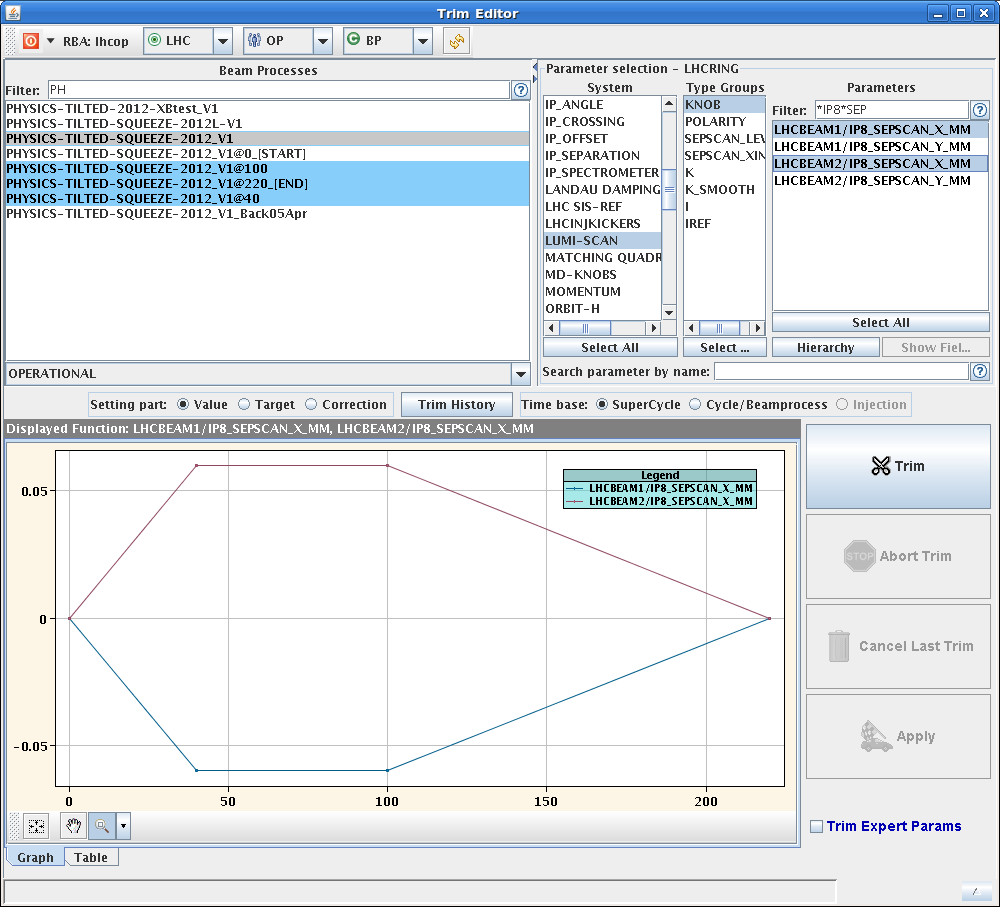 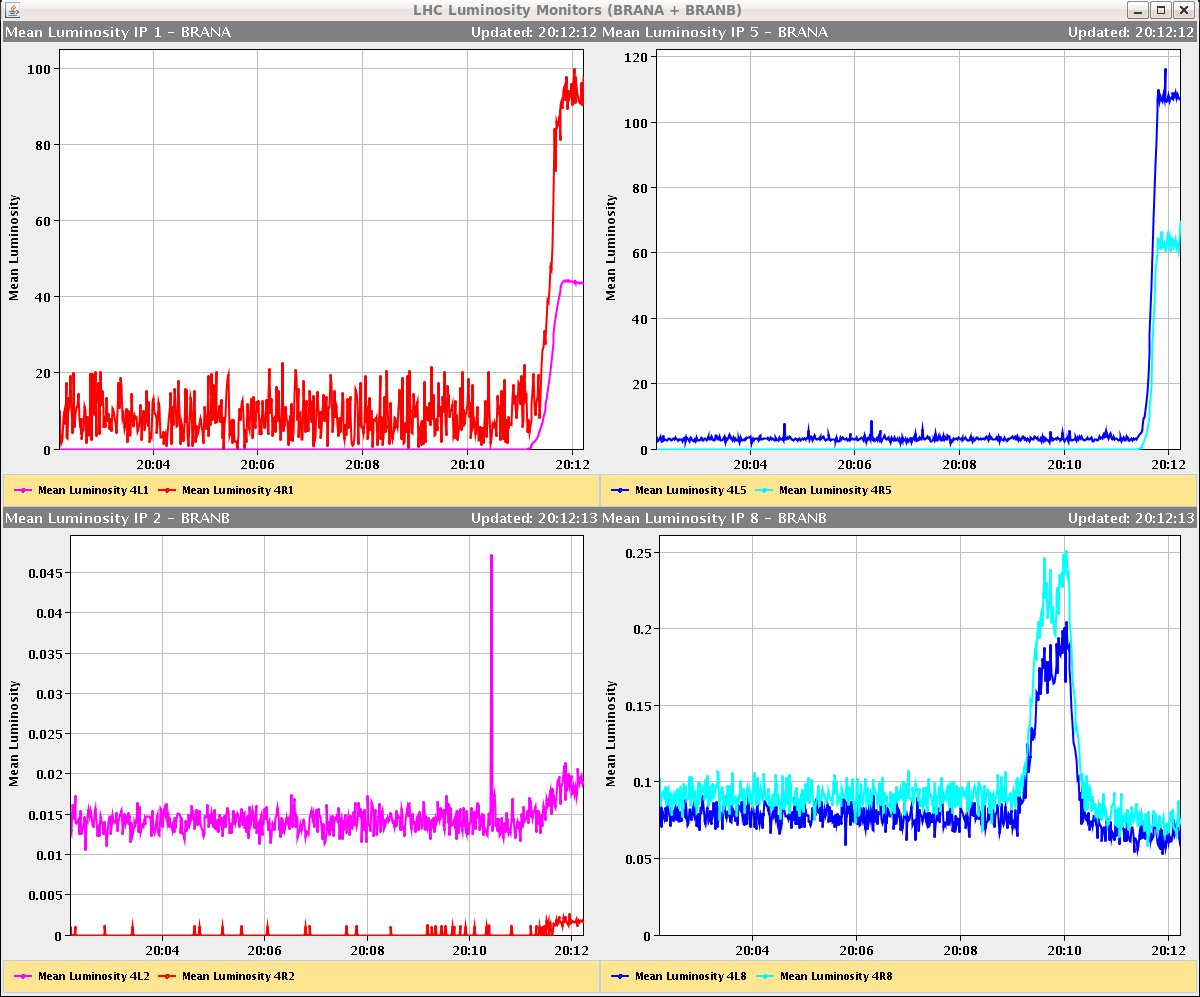 Wednesday Morning - 480 bunches
3:26 re-injecting
4:16 BPMSA.B4R6.B2 triggered the dump but not clear why. Nothing obvious in the PM. Only B2 dumped.
5:01 Again B2 dump by BPM IP6, when injecting batch onto slot where pilot is. Suspect that the interlock is triggered by the bunch count mismatch as seen by the BPMS when the injection cleaning removes the pilot
IR6-BPM bunch count was different between system A and B during the 4th injection (injection cleaning removes probe?). The 4th injection starts at bucket 8941, exactly where the probe sits, and the dump occurred while the SPS was at FB (moment of injection cleaning).
5:46 Successfully injected the 4th injection on both beams with injection cleaning disabled.
Problems with SPS scraping
8:05 stable beams
Loss maps at flat top (Gianluca Valentino)
Loss Maps are OK: Betatron and off-momentum (+500 Hz) from Sunday 
Contrary to the factor 20 decrease in losses observed for the TCTVA.4R2.B2 which previously had the wrong setting in collisions, there is no observable decrease for the TCTVA.4R1.B2 which previously had a wrong setting at flat top. However, the losses are quite low: factor 1E6 below the TCP.
Issues
Parking settings for TCSG.5L3.B1 need to be corrected by an expert
Position Interlock BPMs in point 6 triggering on pilots


Planning

Recheck phasing of the cavity sum B1 (maybe access UX45) - 1h
Physics with 840 bunches plus a non-colliding 12b train (after polarity change LHCb)
Physics with 1380 bunches  
Loss maps at collision (vertical beam 1). FMCM check RD34 IP7 (set to OFF).
END
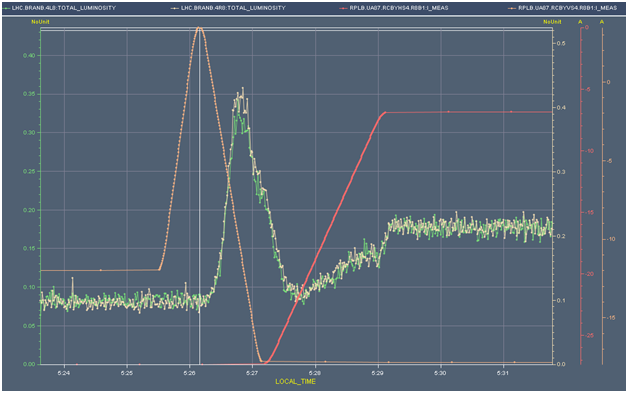 LHCb tilted crossing
Translating of the procedure into functions:

0 – 40 sec:
Reduce vertical separation -650 um-> -100 um
40 – 60 sec:
create vertical crossing angle 0 -> + 90 urad
100 sec – 220 sec:
create horizontal separation 0 -> + 42 um to get the beams in the leveling plane (diagonal)
collapse horizontal crossing angle -> 0 urad

All positions calculated relative to the measured (30.3.) position of the head-on collisions.
All signs apply for beam 1 and have the opposite sign for  beam 2.
All settings for positive LHCb polarity.